The Muscular Tissues
The Muscular Tissues

General characteristics of the muscular tissues:

The cells of the muscular tissues are elongated elements, named muscle fibers.
The cytoplasm of the muscle fiber, the sarcoplasm, contains myofibrils. These fibrils are made up of the proteins actin and myosin.
The plasma membrane of the muscle fiber is called the sarcolemma.
There are three types of muscle fiber:
Skeletal muscles, which are voluntary and striated.
Smooth muscle, which are involuntary and non- striated.
Cardiac muscles, which are involuntary and striated.
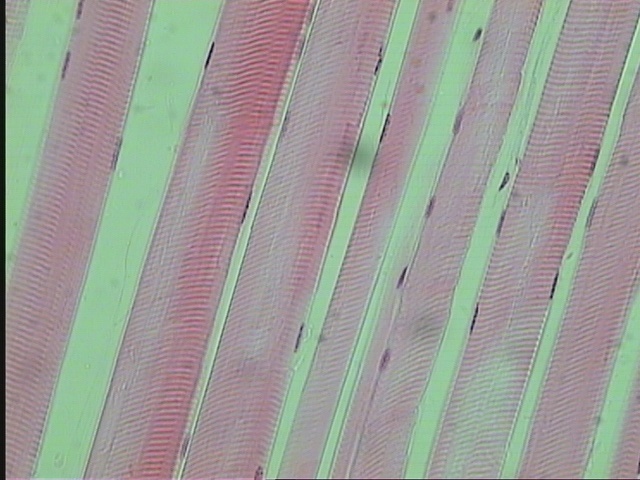 sarcolemma
nuclei
Connective
tissue
Dark and light bands
Muscle fiber
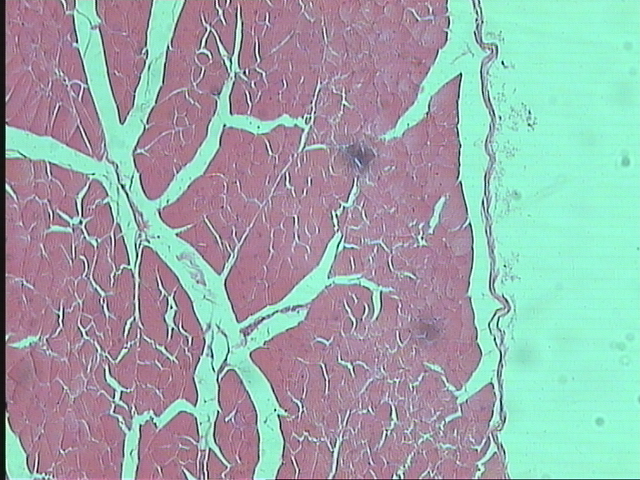 1
2
3
T.S. of Striated Muscles Fibers (Skeletal Muscles Fibers) 
Endomysium  2-Perimysium   -3- Epimysium
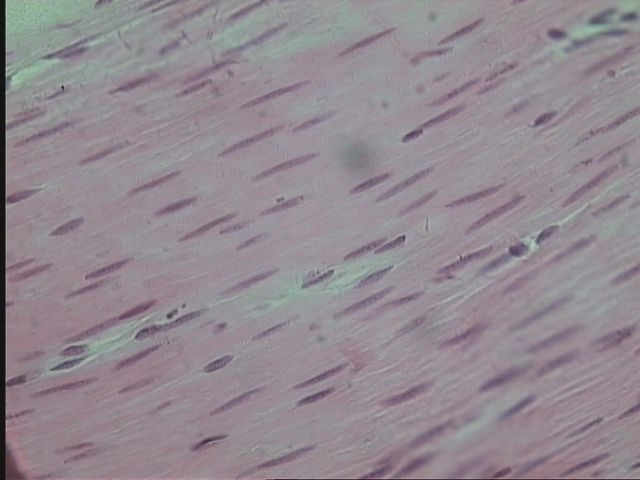 nuclei
Muscle fiber
Connective
tissue
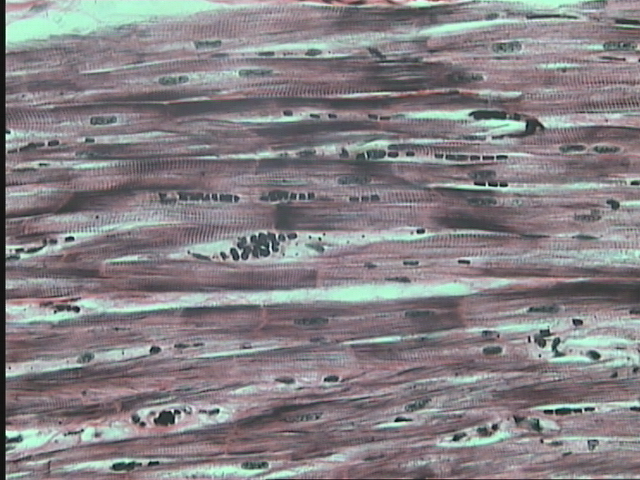 nuclei
Connective tissue
Dark and light bands
intercalated disc
Muscle fiber
The Nervous Tissues
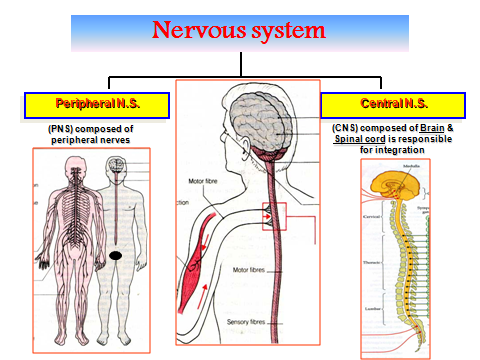 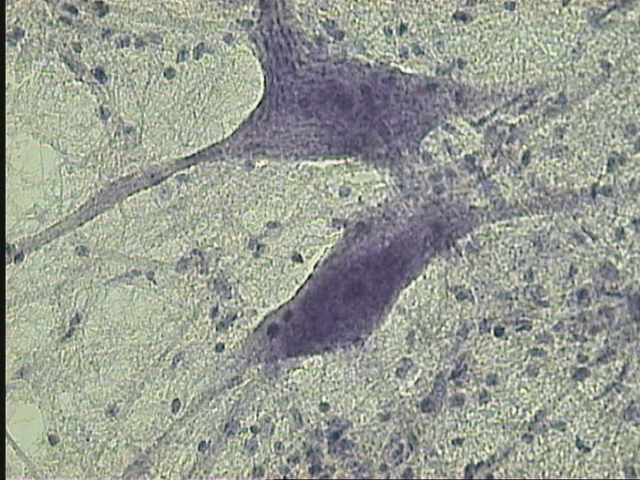 Neurons
Glial cell nucleus
The nervous Tissue
Neurons – Glial cell nucleus
Thank you 
for your attention